Zero-Order Controlled Release Kinetics
Through Polymer Matrices
Kyle Douglas, James Farber, Steven Flynn, Janie Gu, 
Vivian Qin, Jenny Shih, Jake Silberg, Anita Wamakima
Dr. David Cincotta, Jeremy Tang
[Speaker Notes: Left:
Vivian
Jenny
Steve
James

Right (computer side):
Anita
Janie
Kyle
Jake]
Controlled Release
Normally 1st or 2nd order
0th order rare but essential
Goal: Use semipermeable membrane to keep rate of release constant
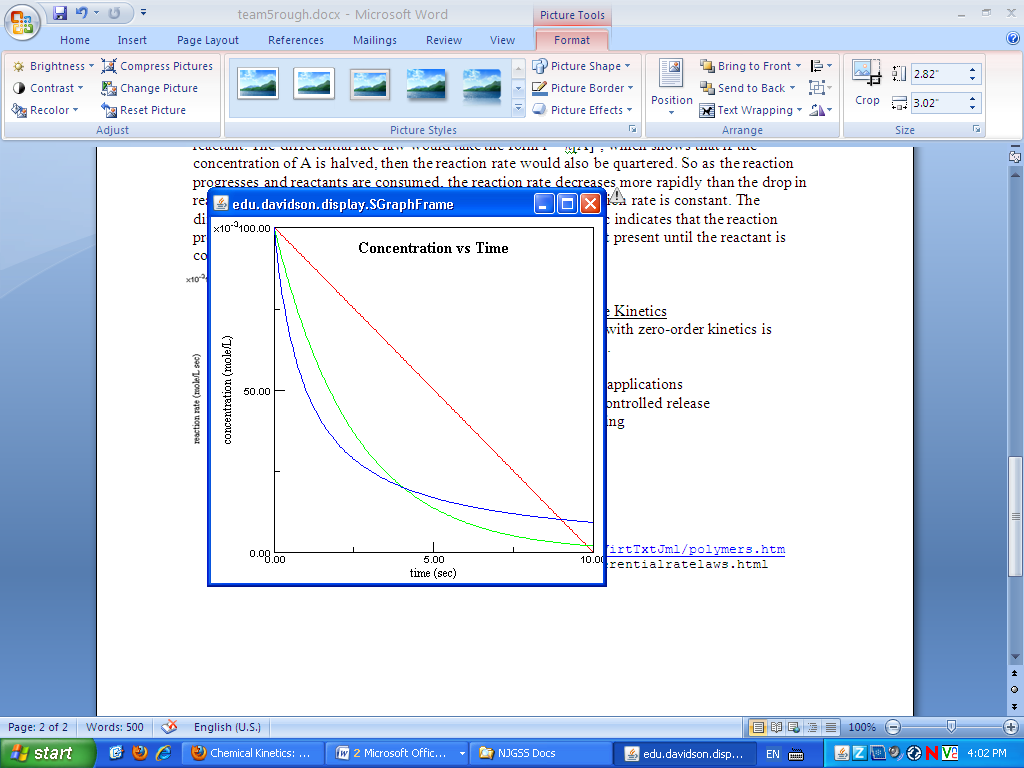 [Speaker Notes: Vivian]
Background
Began in late 1940’s & 1950’s
Applications:
Agriculture
Zoology
Cosmetics
Medicine
Environment
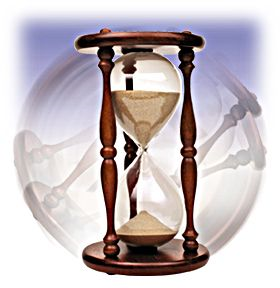 [Speaker Notes: Anita]
Background
[Speaker Notes: Anita]
Membrane: Polymers
Series of repeating monomers
Diverse properties:
Intermolecular forces
Molecular shape
Crystallinity

Use different properties to control release
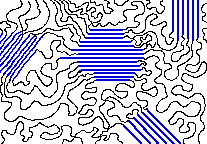 http://www2.chemistry.msu.edu/faculty/reusch/VirtTxtJml/polymers.htm
[Speaker Notes: Jenny]
Solubility Parameters
Predict solubility of different substances
Hansen solubility parameter
Equation: Ra2 = 
   4(δ D1 - δ D2) 2 + (δ P1 - δ P2) 2 + (δ H1 - δ H2) 2
[Speaker Notes: Janie

Also as part of the project, we tried to construct mathematical models to predict the solubility of different substances moving across the polymer membranes. The basis of our model was the Hansen solubility parameter which takes into account three factors, namely the energy associated with dispersion forces, dipole interactions, and hydrogen bonds. The value of the RED (or Relative Energy Difference) ratio predicts the solubility of two substances in each other. Basically, the higher the value, the less soluble they are in each other.]
Hypothesis
Principle of “like likes like”
Closer solubility parameters  faster diffusion rate
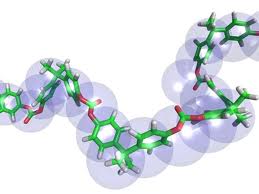 [Speaker Notes: Janie

Molecules that have polarities similar to those of the membranes will diffuse significantly faster than those that do not.
The closer the molecule’s solubility parameter is to that of the membrane, the faster it will diffuse through it.]
Polymers Tested
Polyethylene (C2H4)
Ethylene-Vinyl Acetate (EVA) Copolymer
Vinyl Acetate (CH3COOCH=CH2)
10%
12%
Rest is ethylene (C2H4)
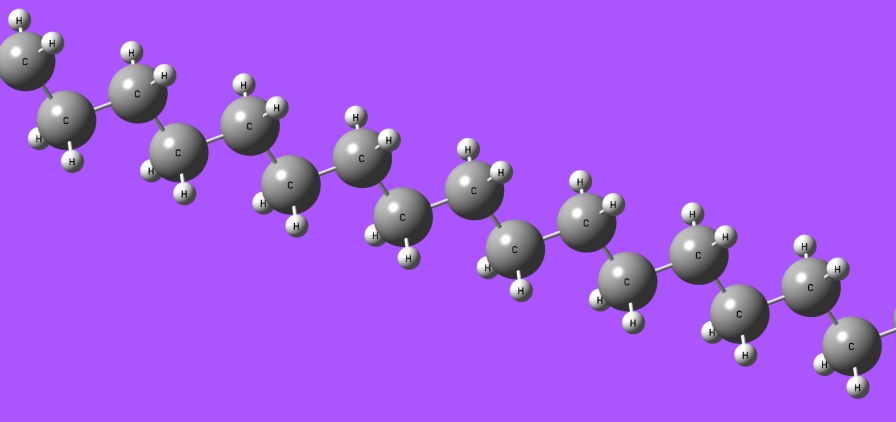 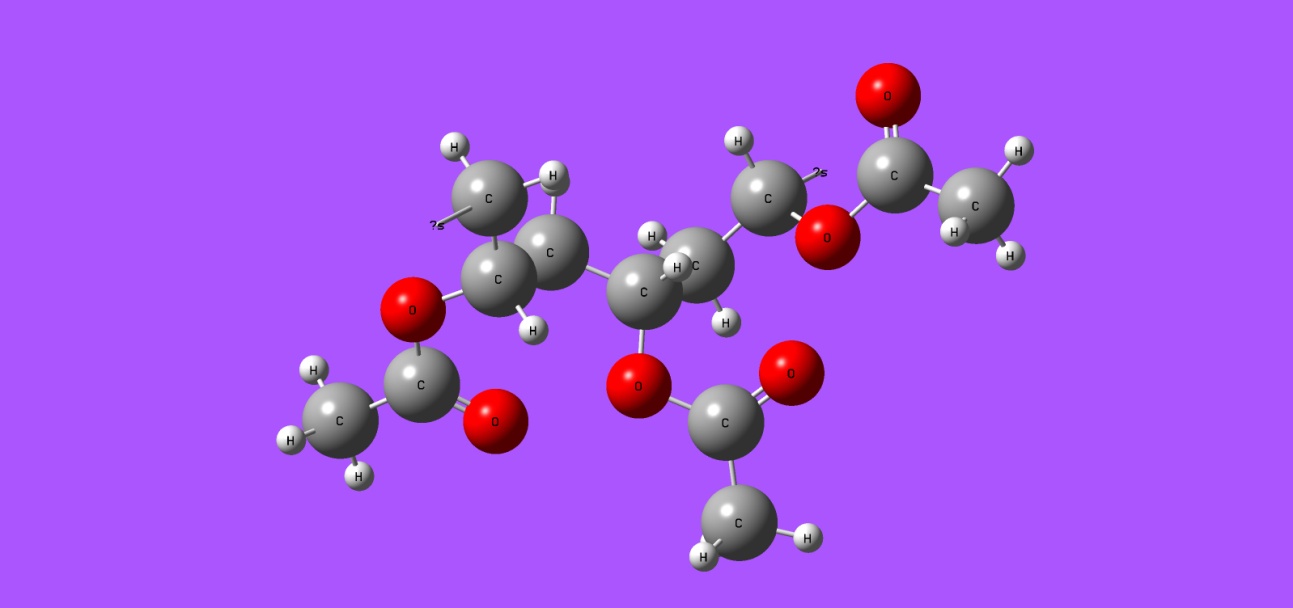 [Speaker Notes: Jenny]
Substances Released
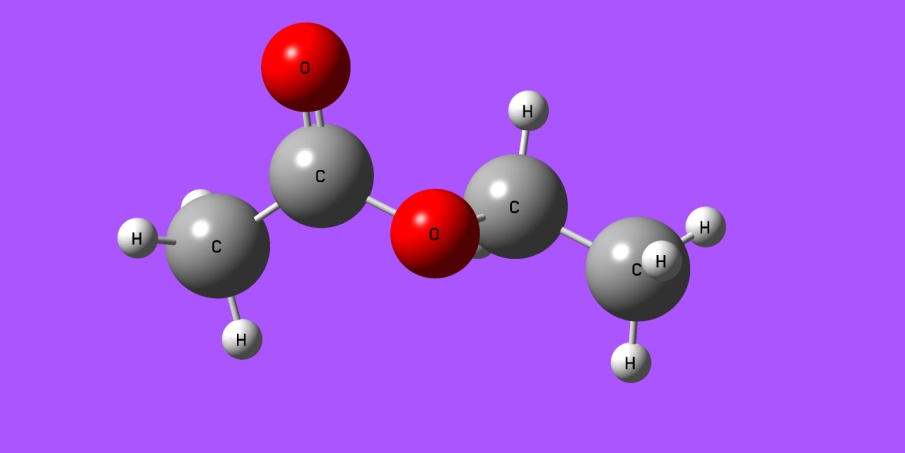 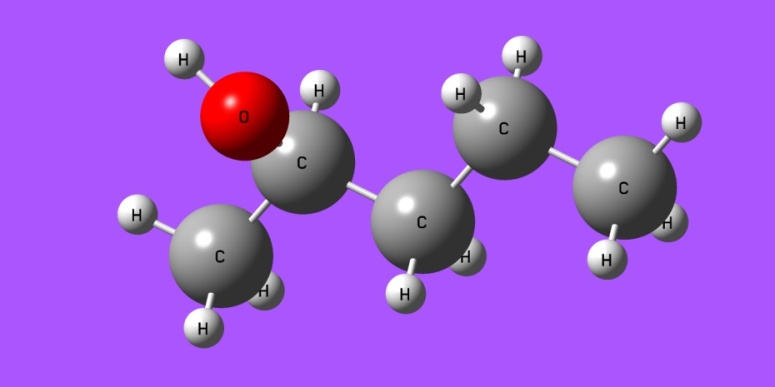 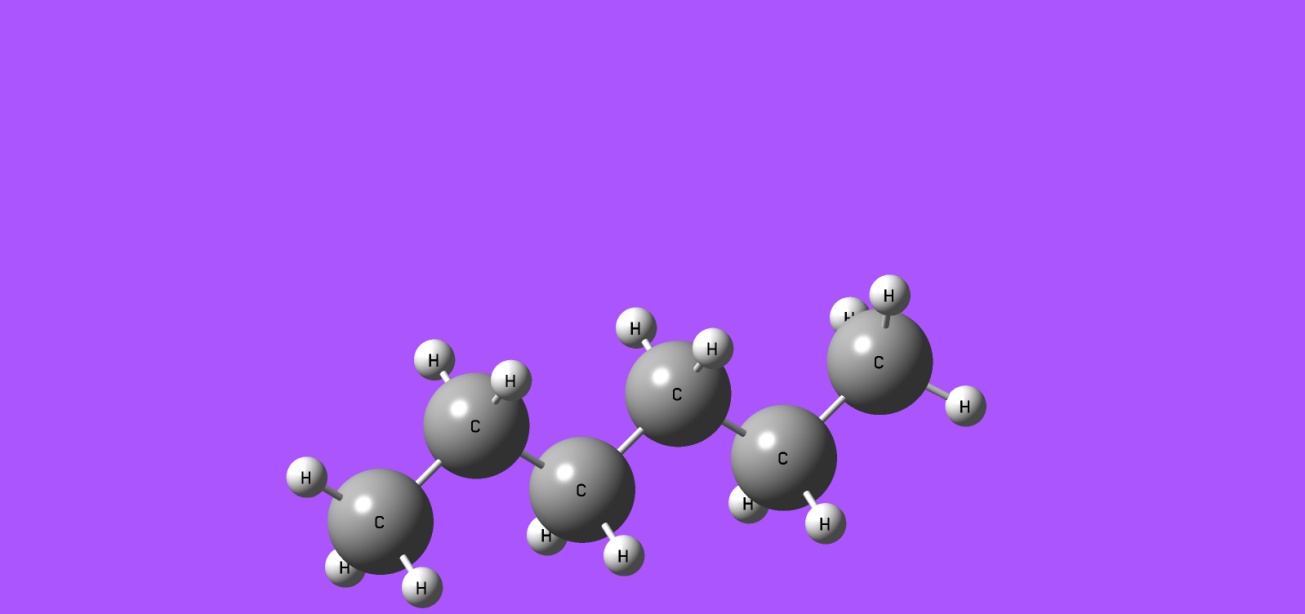 [Speaker Notes: Kyle]
Apparatus
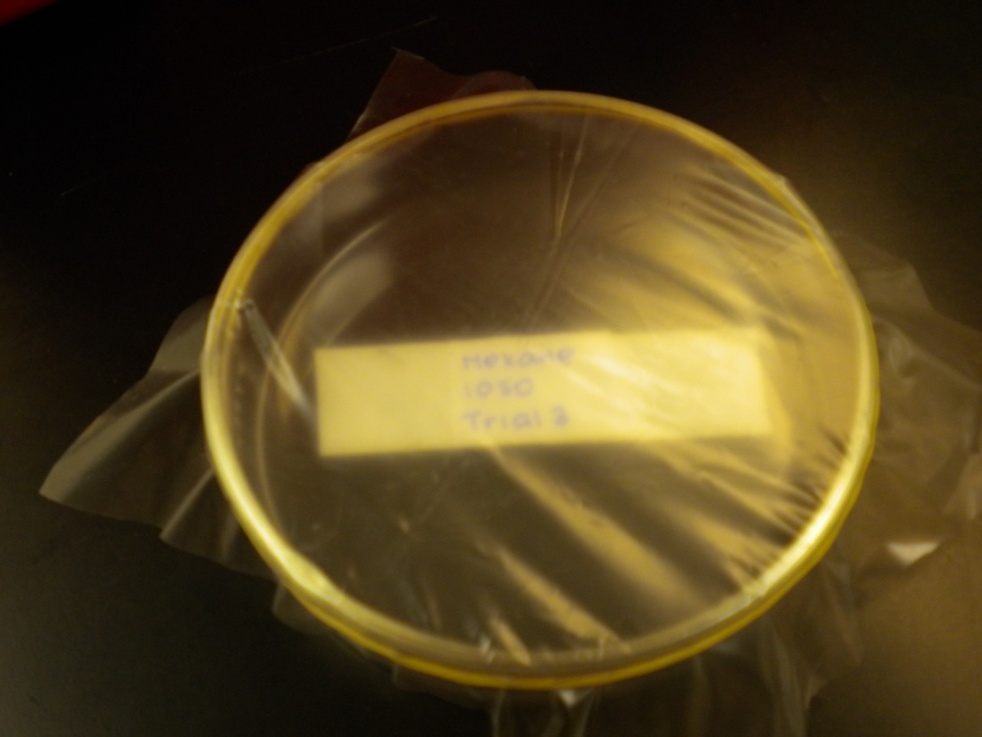 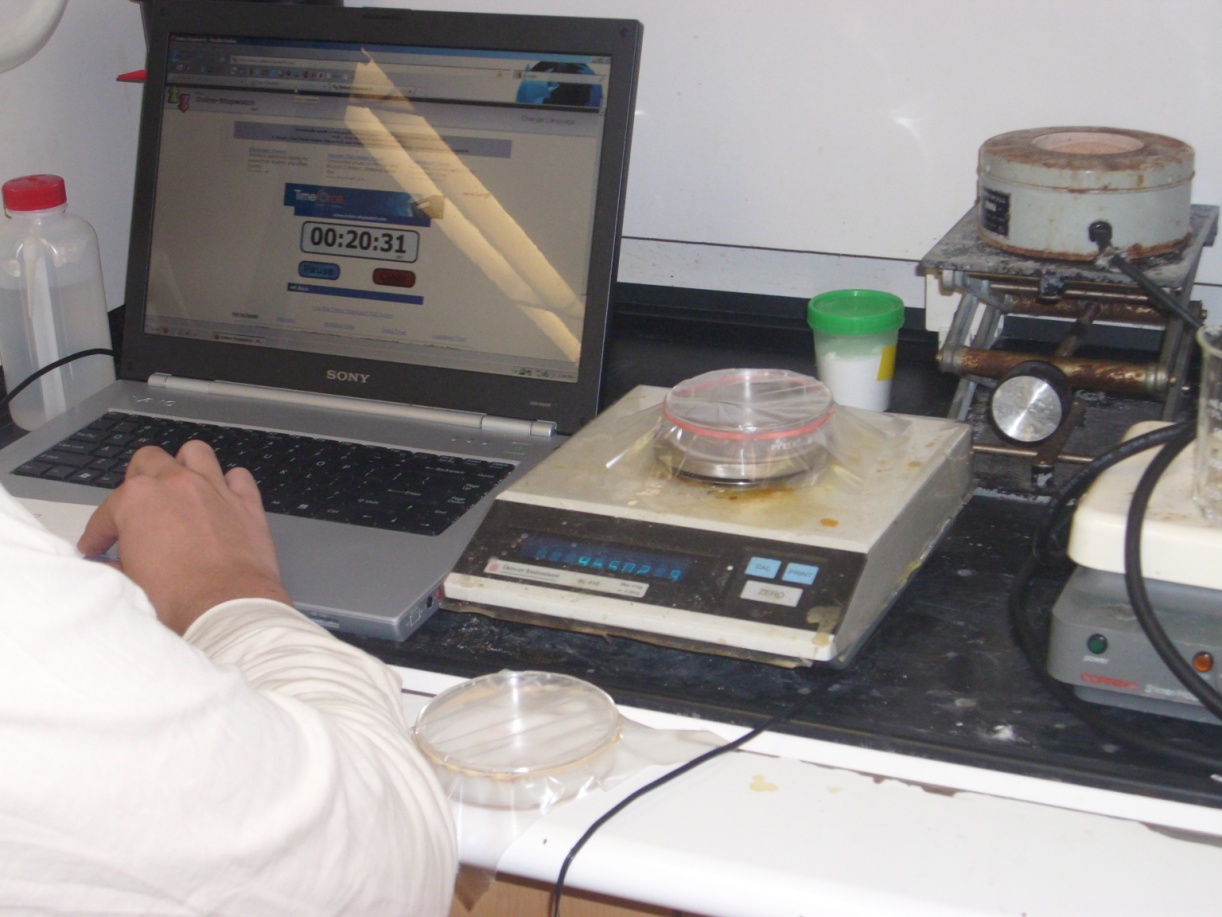 [Speaker Notes: Steve]
Schematic of the Apparatus
[Speaker Notes: Janie]
Apparatus
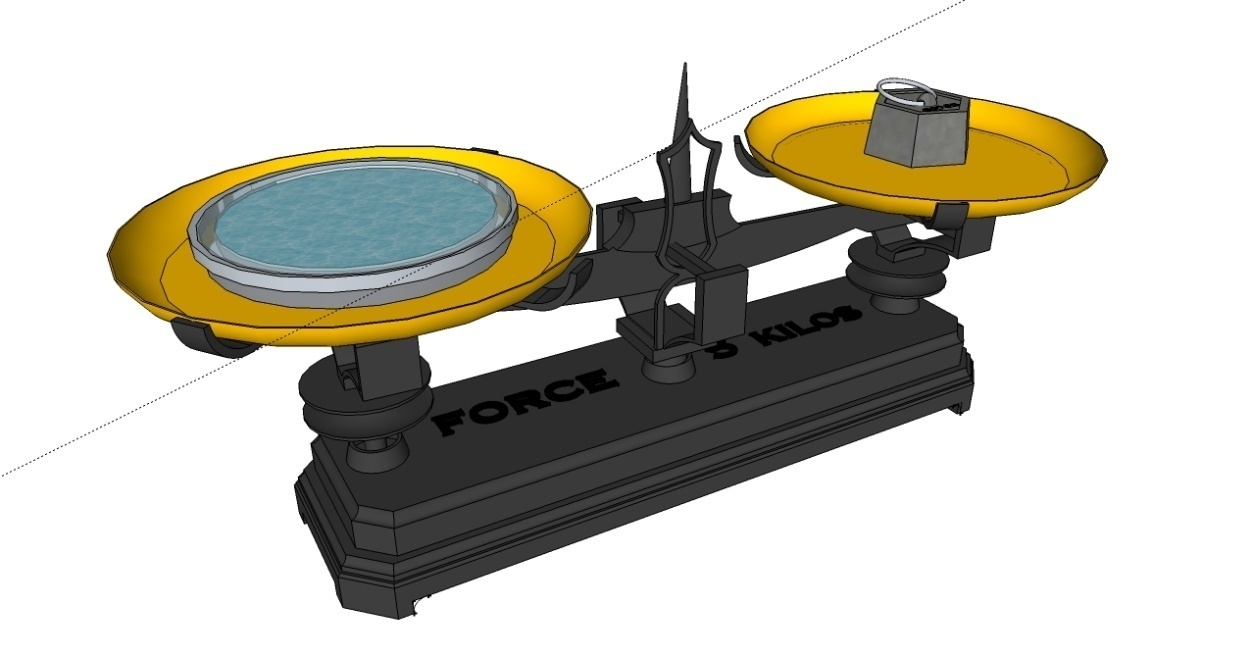 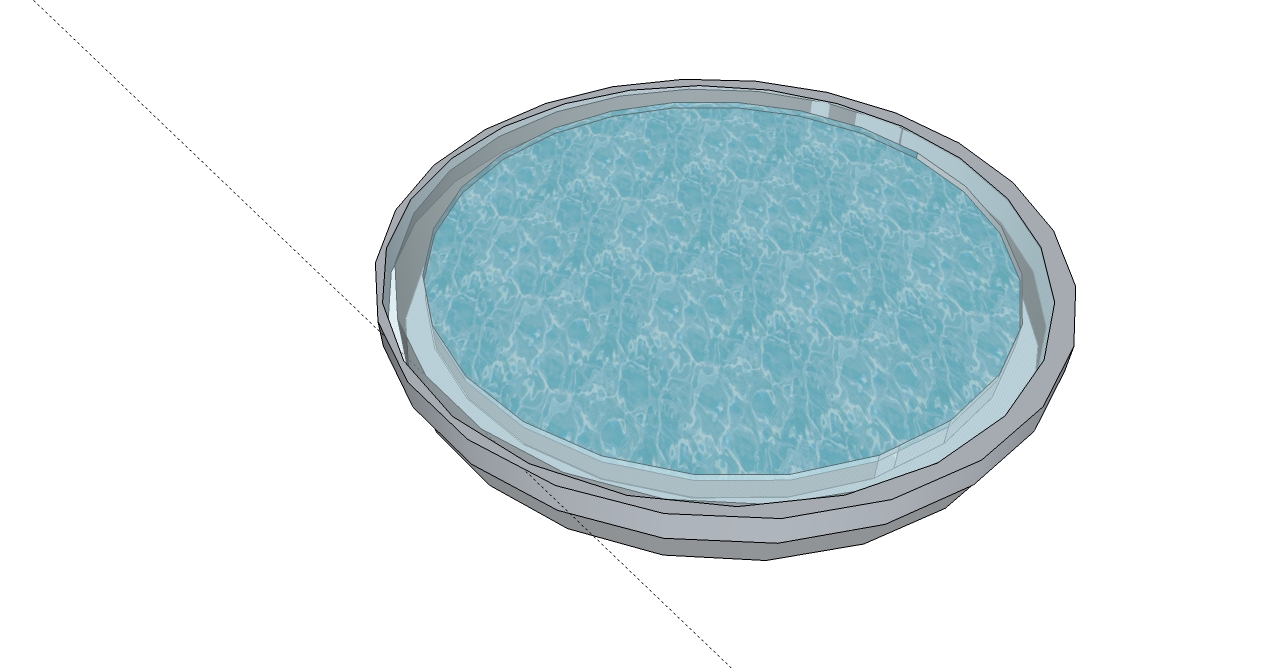 [Speaker Notes: Steve
Insert animation]
Data
[Speaker Notes: James]
First-Order Outlier
Rates of Evaporation
[Speaker Notes: James

Divide by 60 to convert from min to s, change to SI units (g/sm^2), take into account thickness of membrane (1.8mm for PE vs. 1.5mm for EVA 10% and EVA 12%), mention that although hexane and PE are both nonpolar, other factors may have come into play, namely crystallinity, note that hexane has highest vapor pressure (effect shown in graph)]
First-Order Outlier
Statistical Analysis
ANOVA’s and t-tests indicated significant difference between data sets
p < 0.05
[Speaker Notes: Janie

Don’t read p-values
Mention how outliers were not used in statistical analysis]
Conclusion
Zero-order release was achieved using the mechanism
Solubility parameters did not account for numerous other factors
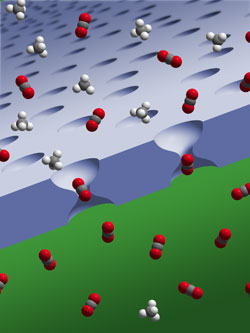 [Speaker Notes: Jake]
Future Studies
Mixtures of molecules (i.e. perfume)
Other properties of polymers
Size
Explore solubility parameters in-depth
Non-volatile substances – different apparatus
[Speaker Notes: Jake]
Acknowledgements
Dr. David Cincotta, mentor
Jeremy Tang, assistant
Sig Sigamani of Celanese Corporation and Stephen Takacs, providing polymers
Dr. David Miyamoto, director
NJGSS and sponsors, opportunity
[Speaker Notes: Janie]